Totaalscore meten met ZorgkaartNederland
Praktisch
De 6 vragen van de totaalscore zijn dezelfde 6 vragen als op ZorgkaartNederland
Ervaringen ophalen: bijvoorbeeld via een belteam, interviewteam of mensen stimuleren zelf ervaring te plaatsen
Spelregels rond het ophalen van ervaringen
De 6 vragen
Afspraken: Verliep het maken van een afspraak goed? En komt de organisatie/medewerker gemaakte afspraken over tijden, tijdstippen en bereikbaarheid na? 
Verpleging: Hoe beoordeelt u de kwaliteit en het effect van de verpleging, verzorging of behandeling? 
Omgang medewerkers: Behandelen de medewerkers u met aandacht? Gaan de medewerkers op een goede manier met u om? 
Kwaliteit van leven: Sluit de zorg aan op wat u zelf belangrijk vindt? Past het bij de manier waarop u wilt leven? 
Luisteren: Wordt u gezien en gehoord? Wordt er passend gereageerd op uw vraag of verzoek? 
Accommodatie: Vindt u het gebouw, de voorzieningen en de omgeving prettig?
Praktisch
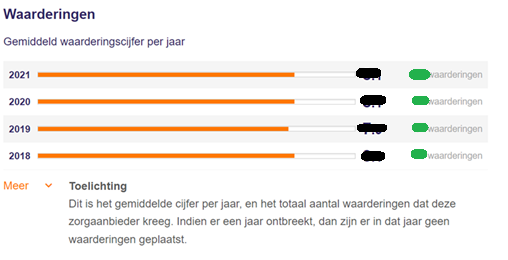 Voor de totaalscore 2021 rapporteert u de gemiddelde locatie-totaalscore over het jaar 2021 en het aantal respondenten. Beide cijfers staan op locatieniveau op ZorgkaartNederland
Voordelen van meten met ZorgkaartNederland
Eenvoudig, real time en onafhankelijk
Toelichting bij de antwoorden geeft meer informatie, bv voor kwaliteitsverbetering
Toekomstige (naasten van ) cliënten kunnen informatie gebruiken bij keuze voor verpleeghuis

Folder totaalscore verpleeghuiszorg meten met ZorgkaartNederland